Actividad 3:La escucha activa
Instrucciones
Responde lo siguiente:
¿Consideras que eres un buen escucha?
Independientemente del nivel de escucha que tengas es muy recomendable practicar tus habilidades de escucha activa. Para realizar una práctica de las diferentes técnicas estudiadas, establece 3 conversaciones de mínimo 10 minutos cada una con 3 personas.
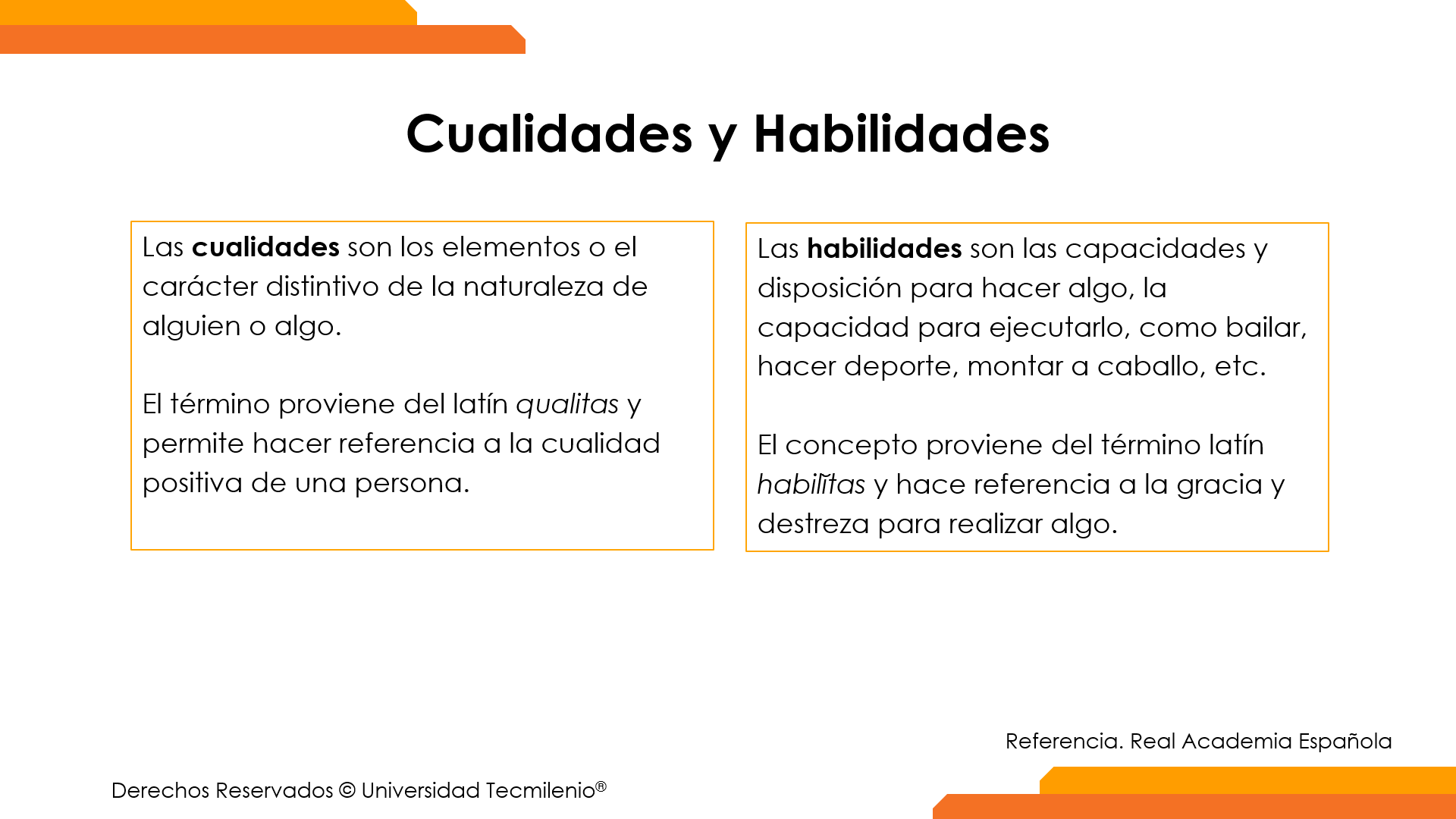 [Speaker Notes: 35 min. – de toda la actividad. 
El instructor lee con los participantes las instrucciones y se asegura de que las comprendan y no queden dudas. Como instructor, puedes decidir repasar todas las instrucciones antes de comenzar la actividad o avanzar por etapas.]
Actividad 3:La escucha activa
Las pautas para las conversaciones son las siguientes:
En la primera deberás hablar sobre un tema que conoces muy bien.
En la segunda conversarán sobre un tema que desconoces.
En la tercera abordarás un tema que te agrade mucho.
En cada una de estas conversaciones deberás aplicar una técnica de escucha activa.
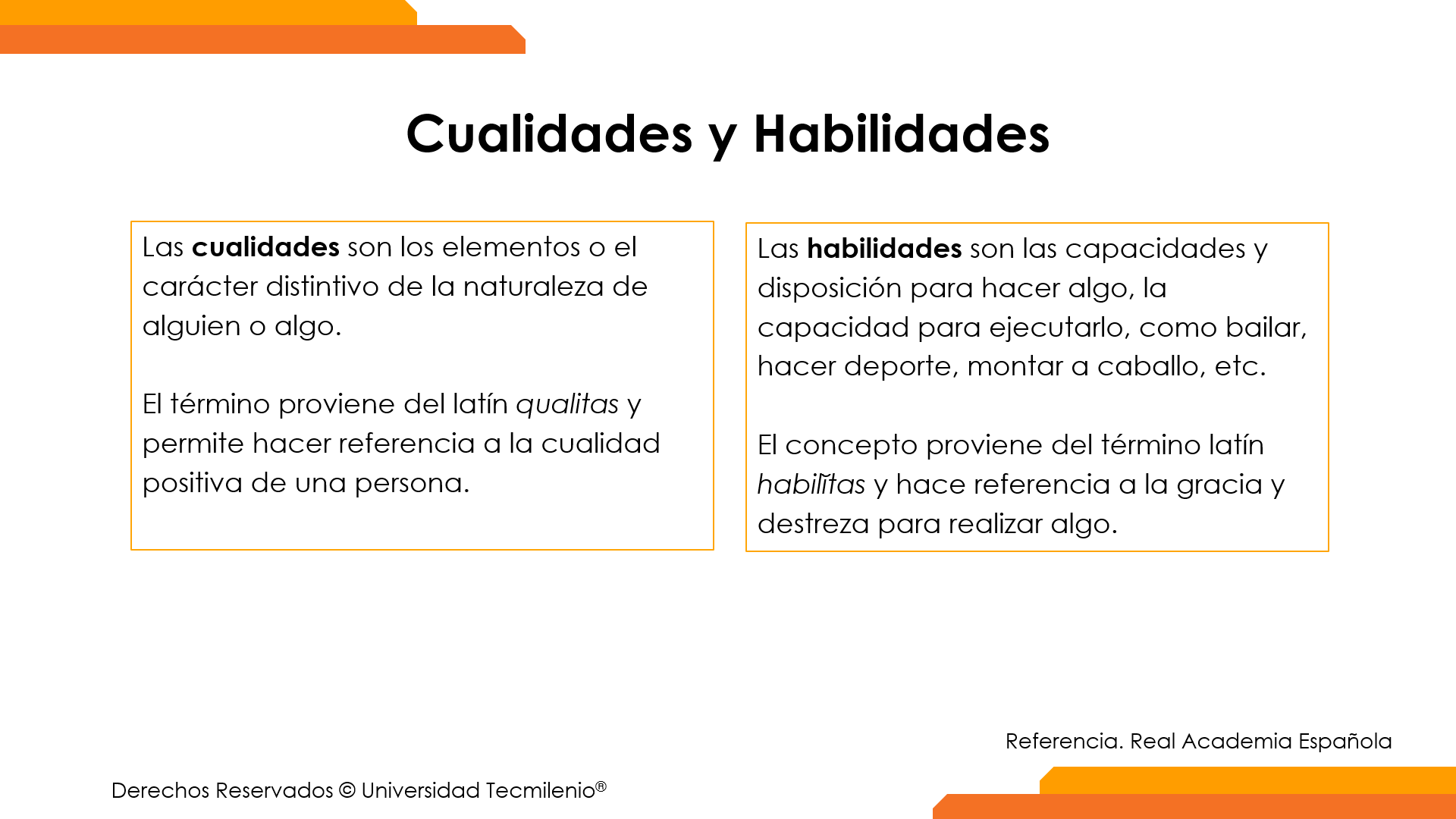 [Speaker Notes: 35 min. – de toda la actividad. 
El instructor lee con los participantes las instrucciones y se asegura de que las comprendan y no queden dudas. Como instructor, puedes decidir repasar todas las instrucciones antes de comenzar la actividad o avanzar por etapas.]
Actividad 3:La escucha activa
Al concluir la actividad anterior, comparte con el grupo una reflexión basándote en las siguientes preguntas:
¿Cuál de las técnicas te funcionó mejor?, ¿por qué?
¿Cuál de las técnicas se te hizo más complicada?, ¿por qué?
¿En cuál conversación te sentiste más cómodo?, ¿por qué?
¿En cuál conversación te resultó más útil aplicar una técnica de escucha activa? Explica tus razones.
¿En qué situaciones consideras que podrías aplicar cada una de estas técnicas?, ¿por qué?
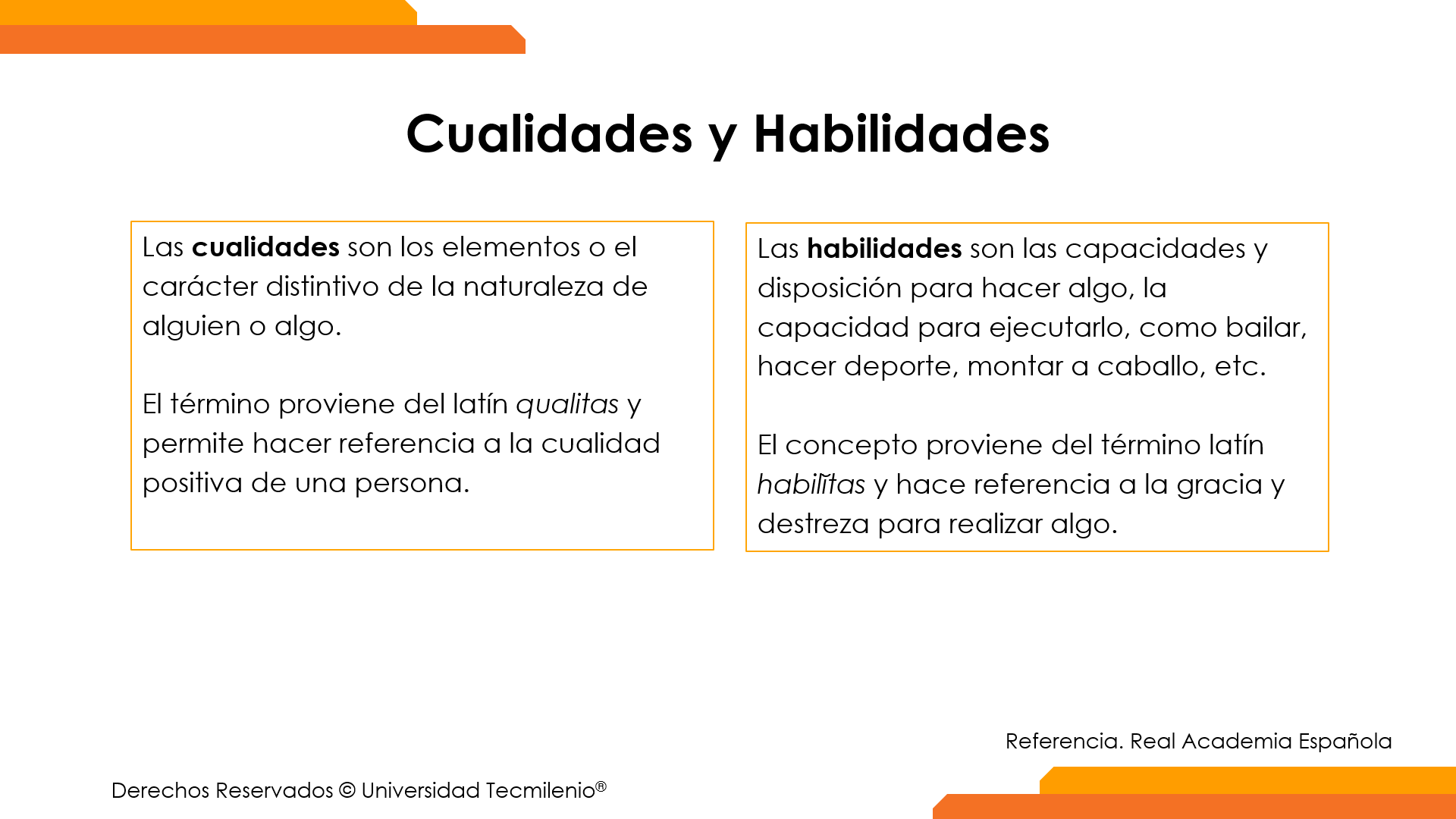 [Speaker Notes: 35 min. – de toda la actividad. 
El instructor lee con los participantes las instrucciones y se asegura de que las comprendan y no queden dudas. Como instructor, puedes decidir repasar todas las instrucciones antes de comenzar la actividad o avanzar por etapas.]
Reflexión
1. ¿En qué sentido crees que la escucha activa ayuda a generar o promover un clima laboral positivo?
2. ¿Cuáles son algunos de los beneficios de la escucha activa para el tanto para el emisor como el receptor?
3. ¿Has estado alguna vez en una situación en donde notaste que tu interlocutor no estaba escuchándote de manera activa?, ¿cómo te hizo sentir?, ¿qué hiciste al respecto?
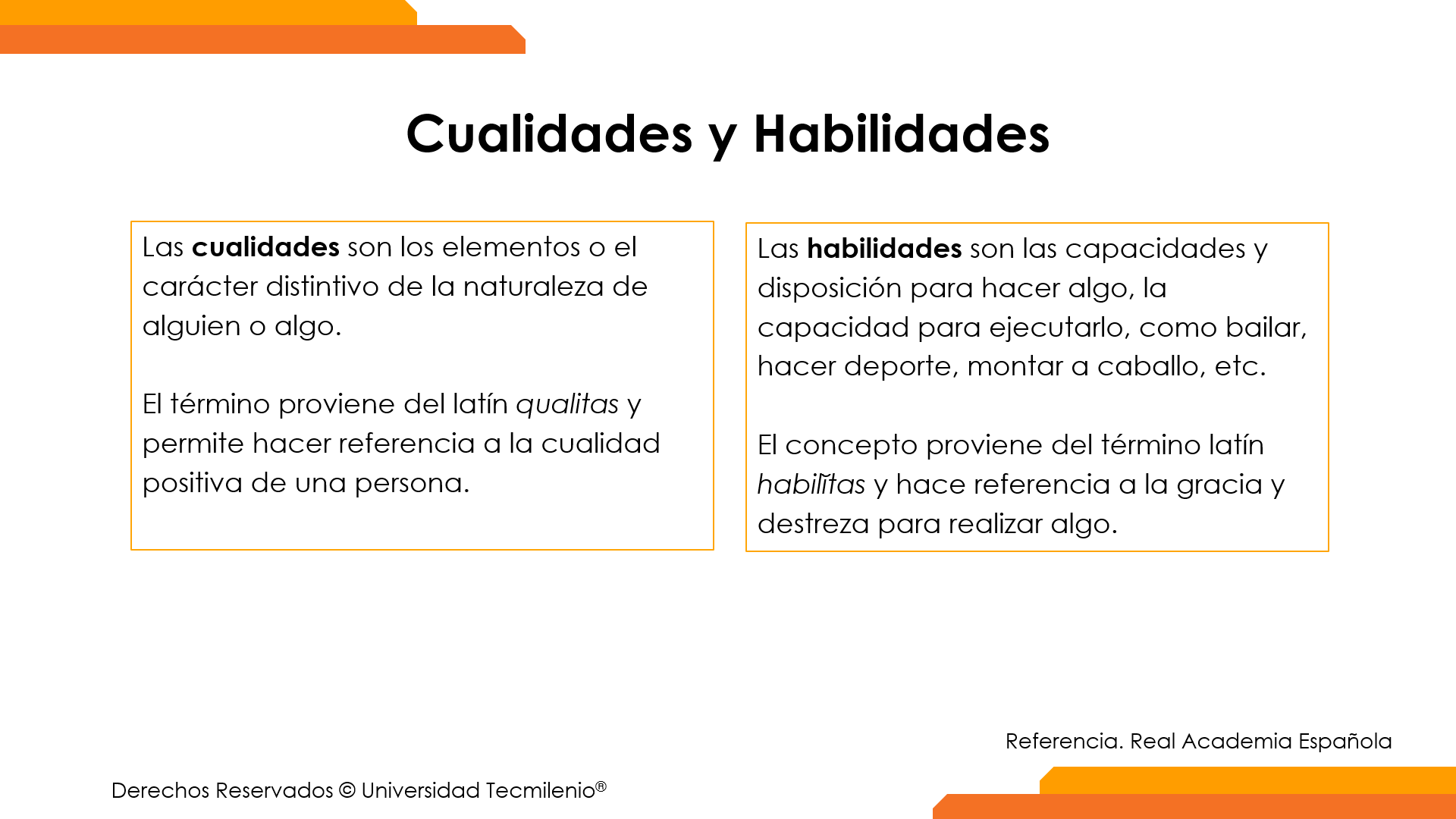 [Speaker Notes: 5 min.
El instructor guía la reflexión, y considerando el tiempo, invita a 2 o 3 participantes a que compartan sus respuestas.]
Actividad 4:La generación de un clima laboral positivo
Instrucciones
Reflexiona sobre la pregunta: ¿cuáles son los elementos más importantes para asegurar la generación de un clima organizacional positivo?
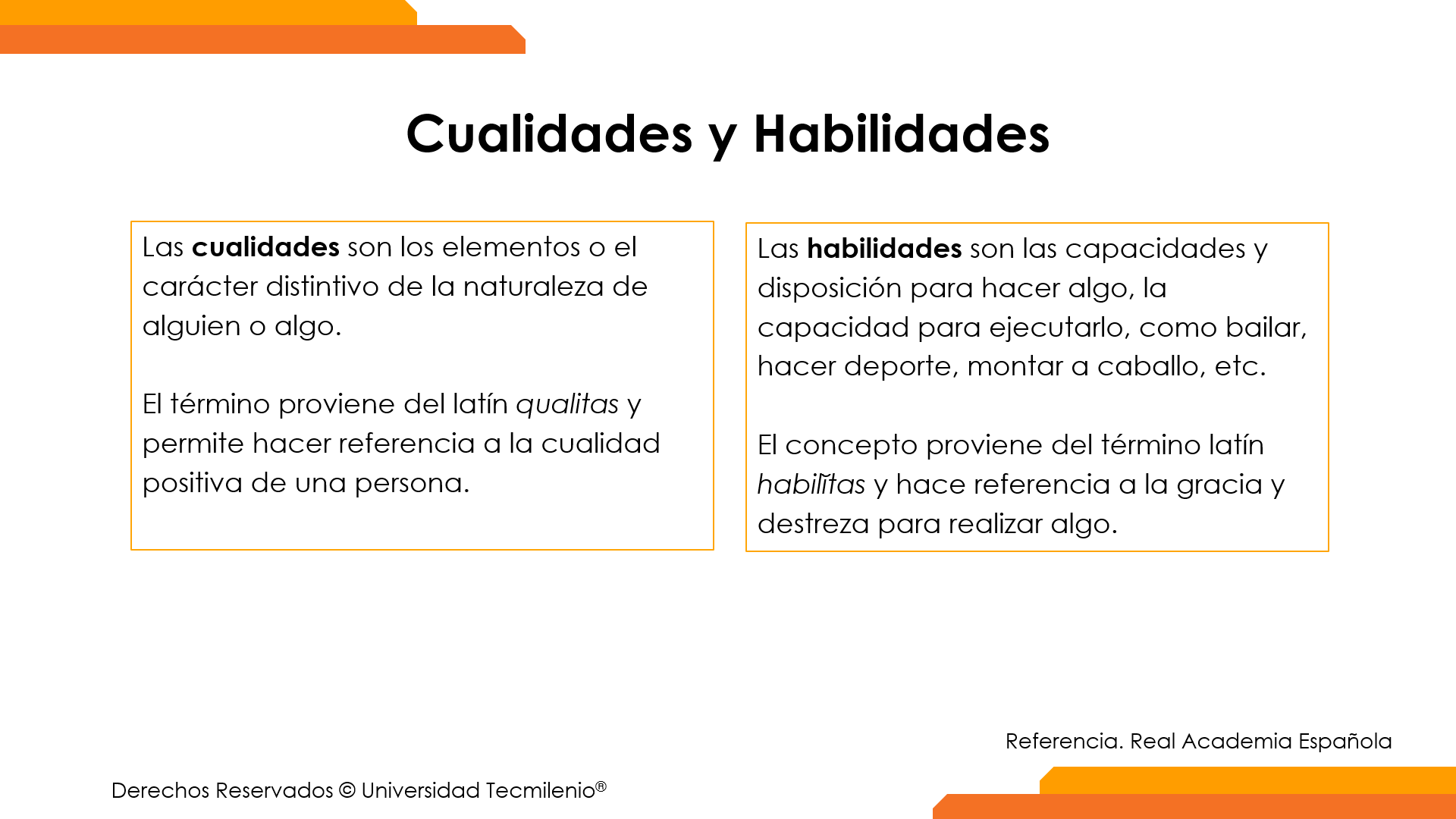 [Speaker Notes: 35 min. – de toda la actividad. 
El instructor lee con los participantes las instrucciones y se asegura de que las comprendan y no queden dudas. Como instructor, puedes decidir repasar todas las instrucciones antes de comenzar la actividad o avanzar por etapas.]
Actividad 4:La generación de un clima laboral positivo
Contesta lo siguiente:

¿Qué práctica implementarías de forma inmediata en tu área de trabajo para generar un clima organizacional positivo?
¿Qué impacto tendría en tu equipo de trabajo realizar estas prácticas?
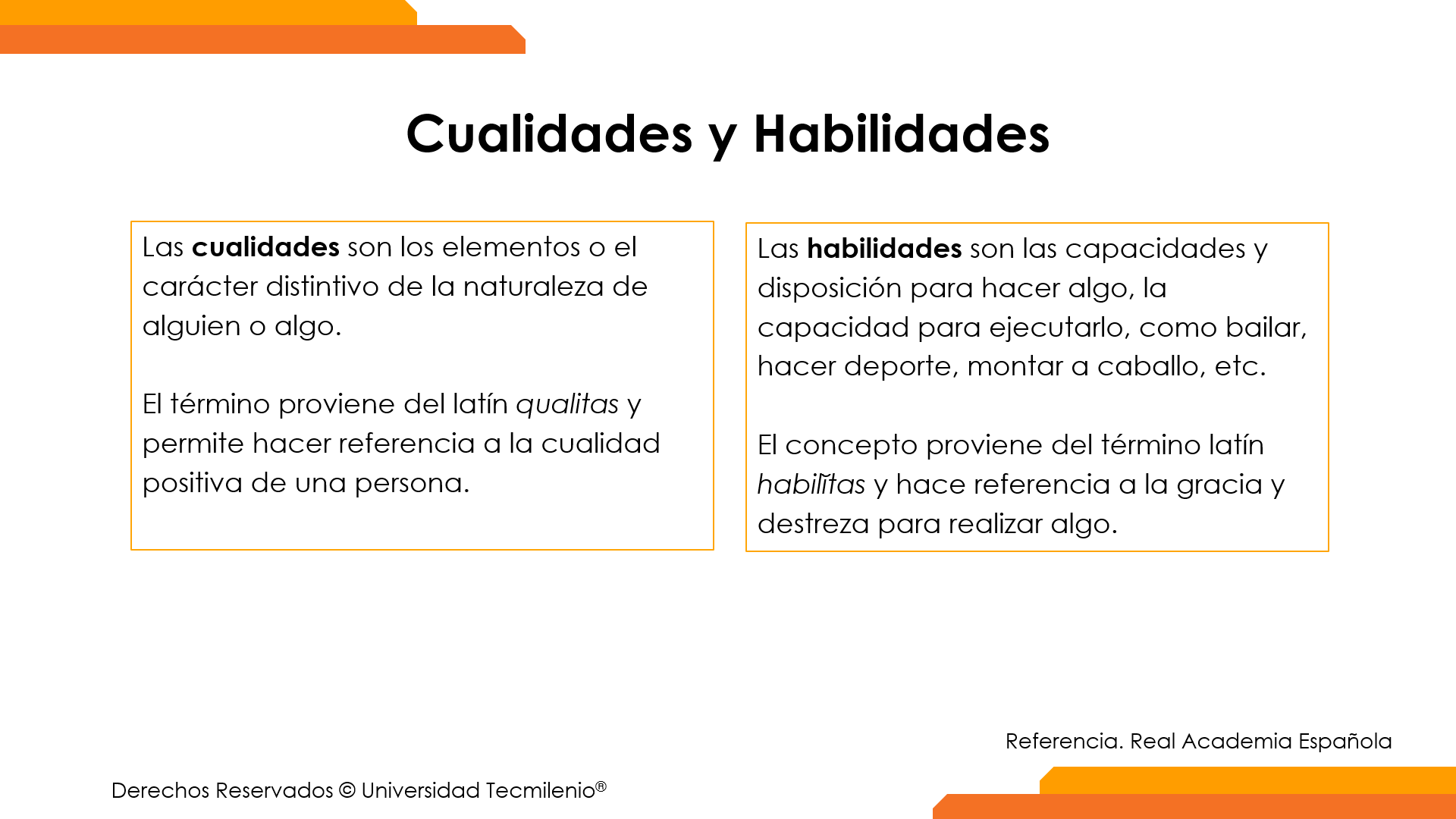 [Speaker Notes: 35 min.
El instructor lee con los participantes las instrucciones y se asegura de que las comprendan y no queden dudas.]
Reflexión
1. ¿De qué maneras crees que un clima laboral positivo abona al cumplimiento de indicadores clave?
2. ¿Cuál crees que sean las dos principales diferencias entre una retroalimentación y una crítica constructiva?
3. Todos en el algún momento hemos sido confrontados, aunque en relativamente pocas ocasiones las confrontaciones han sido positivas. ¿Has sido alguna vez confrontado de manera positiva? Relata tu experiencia.
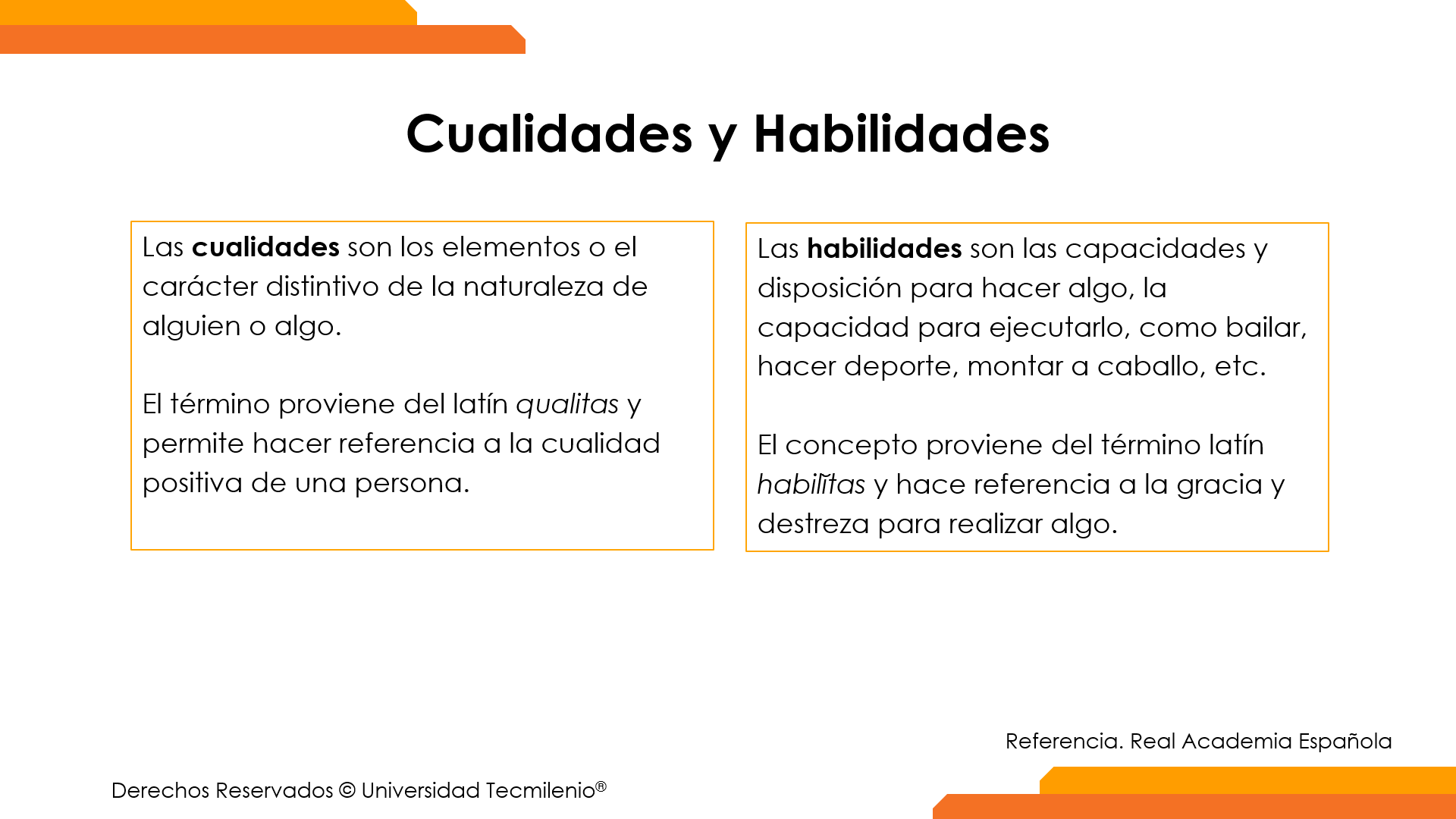 [Speaker Notes: 5 min.
El instructor guía la reflexión, y considerando el tiempo, invita a 2 o 3 participantes a que compartan sus respuestas.]
Actividad 5:La negociación
Instrucciones

1. Identifica por lo menos 5 eventos en tu día a día en los que utilices la negociación. Pueden ser desde situaciones en tu hogar, en el trabajo o con tu familia.
2. Una vez identificados, genera un mapa conceptual en el que se integren y define en cuáles se obtuvo el éxito que deseabas y en cuáles tuviste que ceder y por qué.
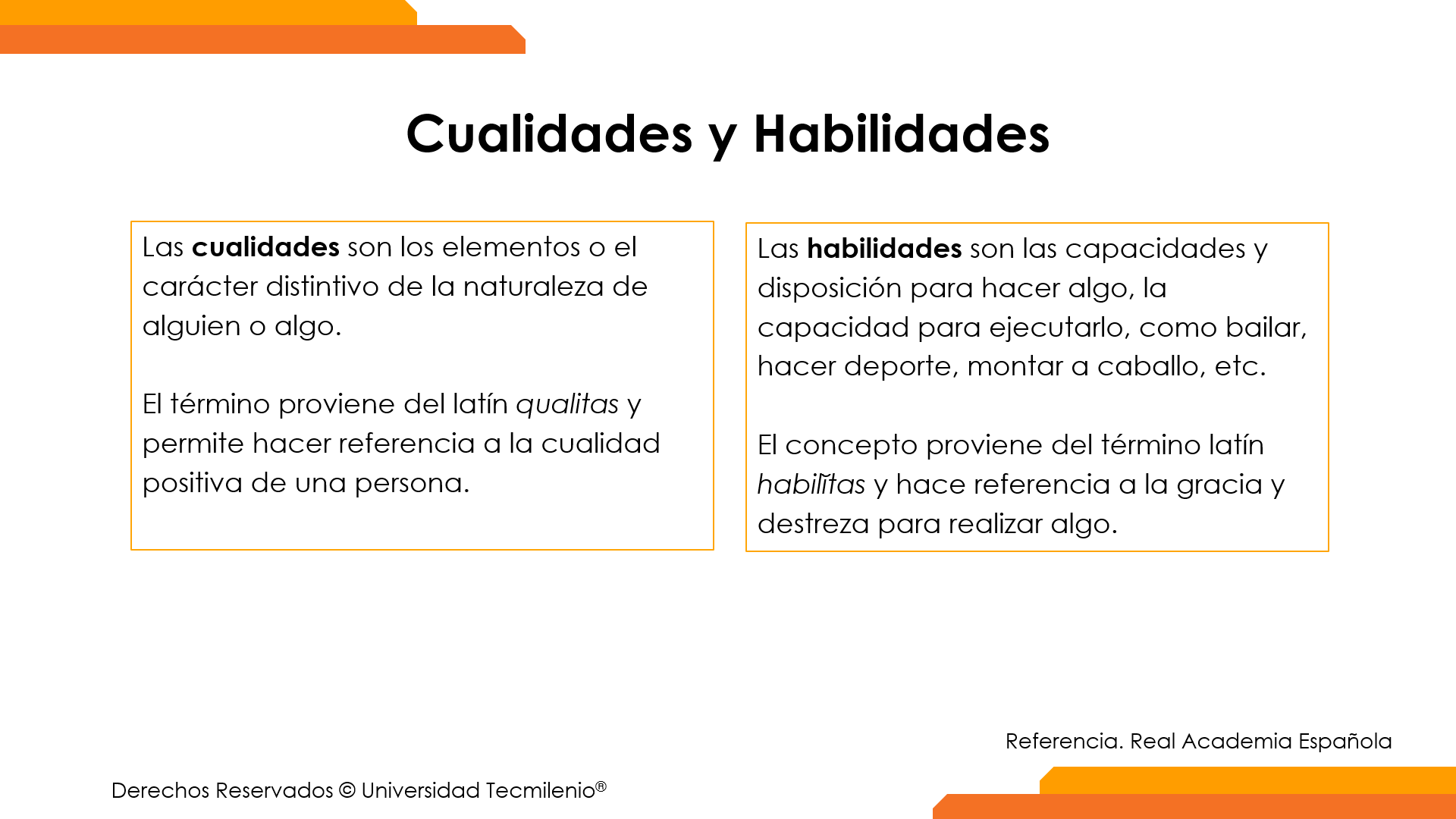 [Speaker Notes: 35 min. – de toda la actividad. 
El instructor lee con los participantes las instrucciones y se asegura de que las comprendan y no queden dudas. Como instructor, puedes decidir repasar todas las instrucciones antes de comenzar la actividad o avanzar por etapas.]
Actividad 5:La negociación
3. Posteriormente, elabora un recuadro con los puntos fuertes y débiles de cada una de las 5 situaciones, tanto de parte tuya como de la(s) persona(s) involucradas en la negociación.
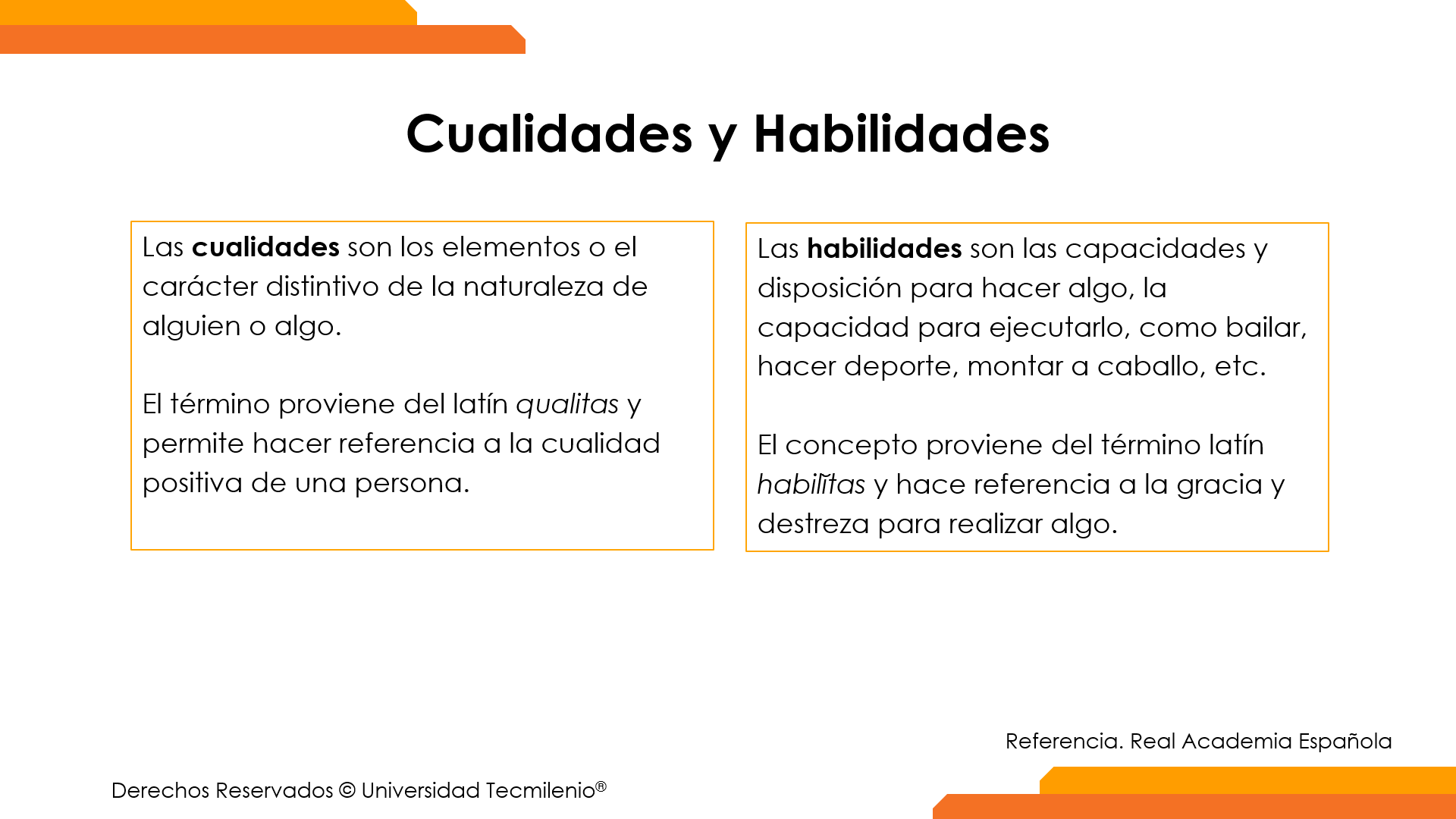 [Speaker Notes: 35 min. – de toda la actividad. 
El instructor lee con los participantes las instrucciones y se asegura de que las comprendan y no queden dudas. Como instructor, puedes decidir repasar todas las instrucciones antes de comenzar la actividad o avanzar por etapas.]
Reflexión
1. Según estudios, la negociación es una práctica que comienza desde la niñez. Cuándo eras niño, ¿qué y de qué manera negociabas con tus papás?, ¿con tus compañeros de escuela o amigos?, ¿con tus maestros?
2. ¿Qué y en qué manera negocias algo en el trabajo diario o casi a diario?
3. ¿De qué maneras crees que a tu equipo le beneficie aprender técnicas de negociación? Detalla una situación del diario en donde ellos puedan aplicar estas técnicas y con quienes.
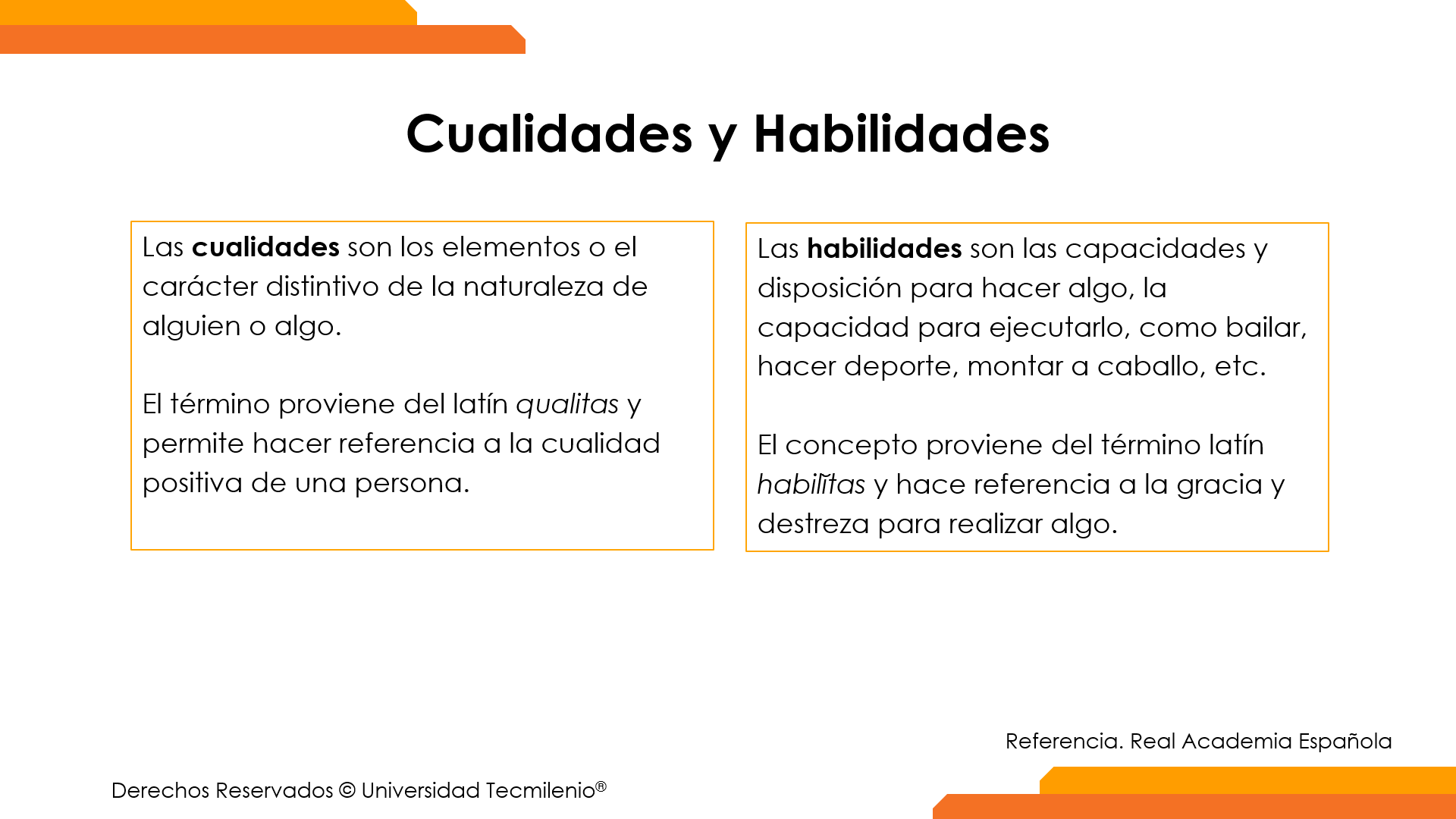 [Speaker Notes: 5 min.
El instructor guía la reflexión, y considerando el tiempo, invita a 2 o 3 participantes a que compartan sus respuestas.]